Visual Arts Commission
August 8, 2019
Agenda
Roll Call
Approval of Minutes – July 11, 2019
Public Input
Updates and Discussion Items
LWV Site Proposal
Pocket Plaza Art
Light Sculpture
Storm Drain Art
3rd St. Sculpture Trail
Member Updates/Announcements
Adjournment
8/8/2019
LWV Commemorative Memorial
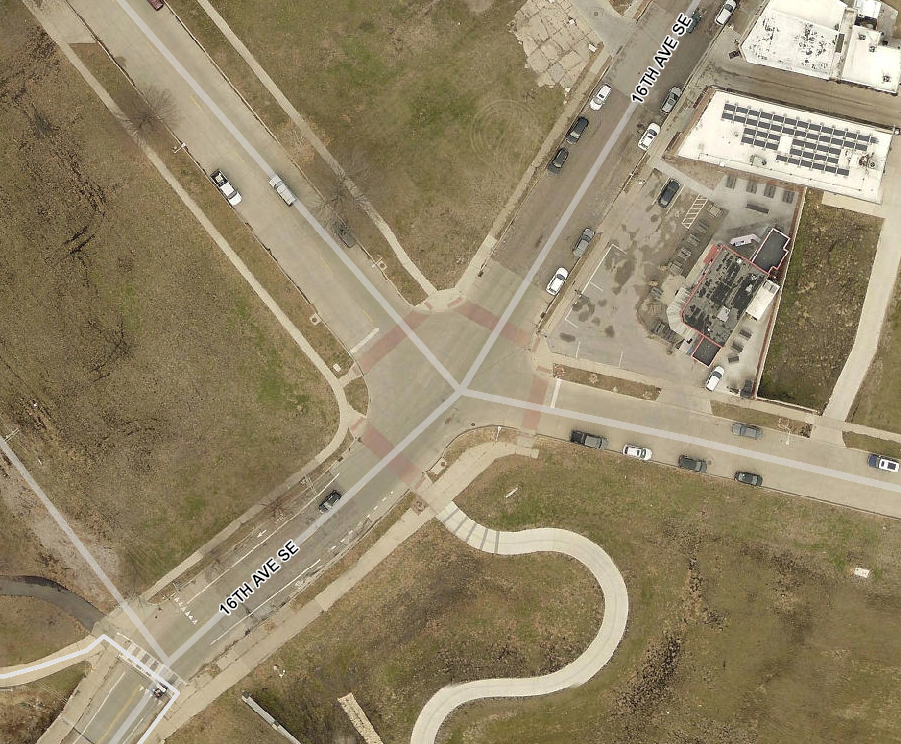 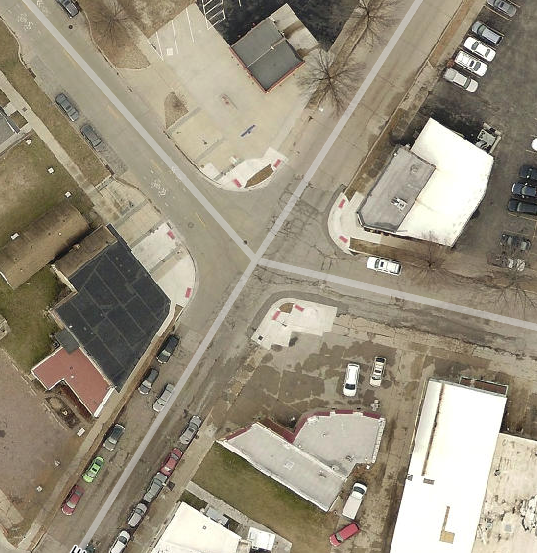 https://www.google.com/maps/@41.9684478,-91.6579863,272m/data=!3m1!1e3?hl=en
8/8/2019
UFG Pocket Plaza Art
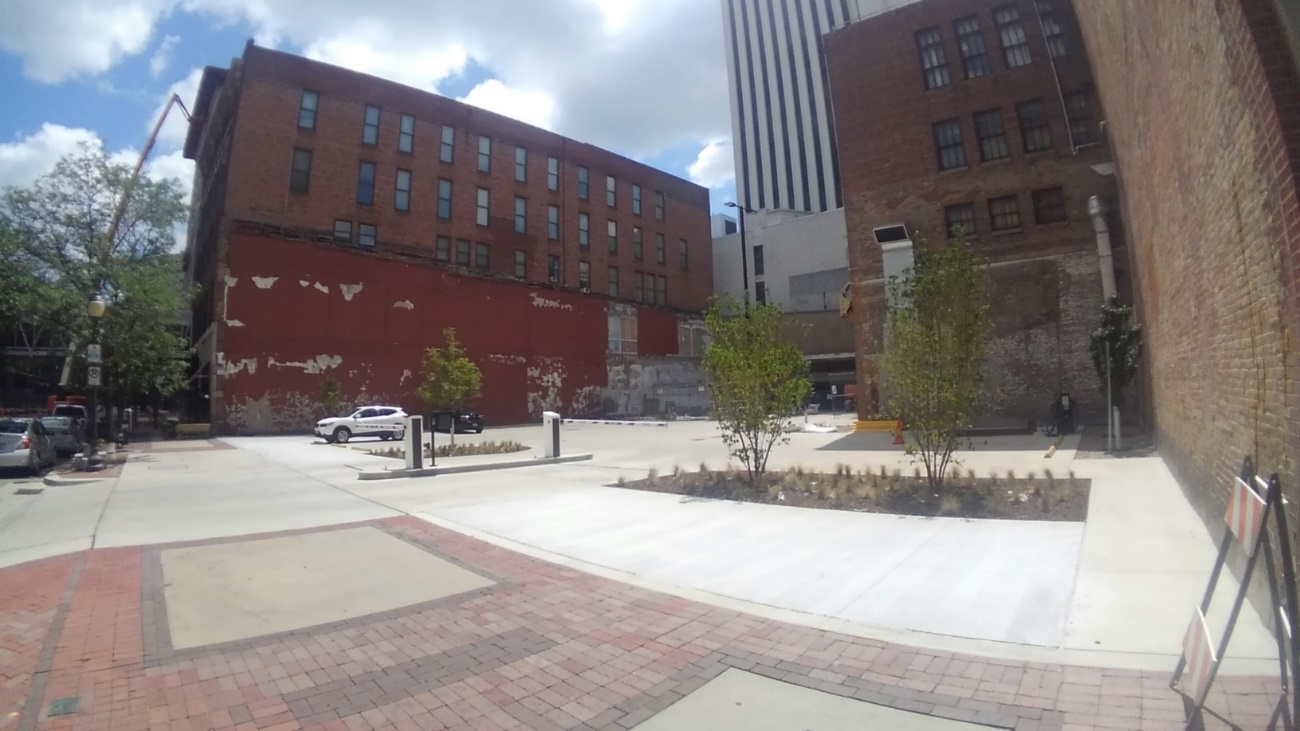 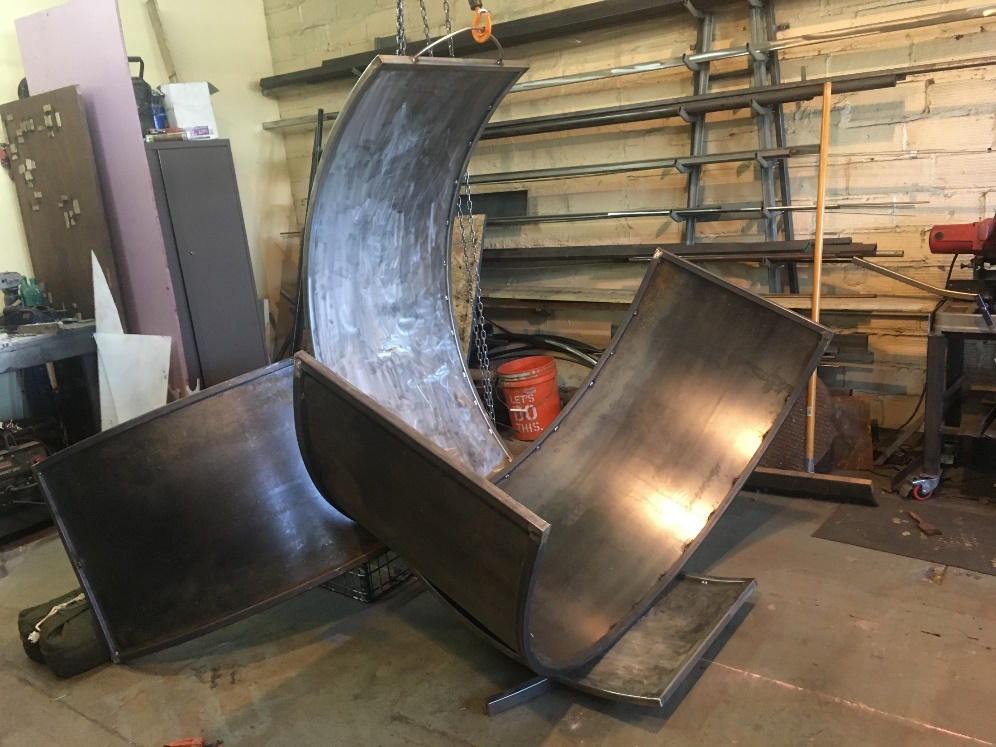 Completion date of pocket plaza set for August/early September
Sculpture is complete and ready for installation
Examining options for Mural/Banner Art
8/8/2019
UFG Pocket Plaza Art
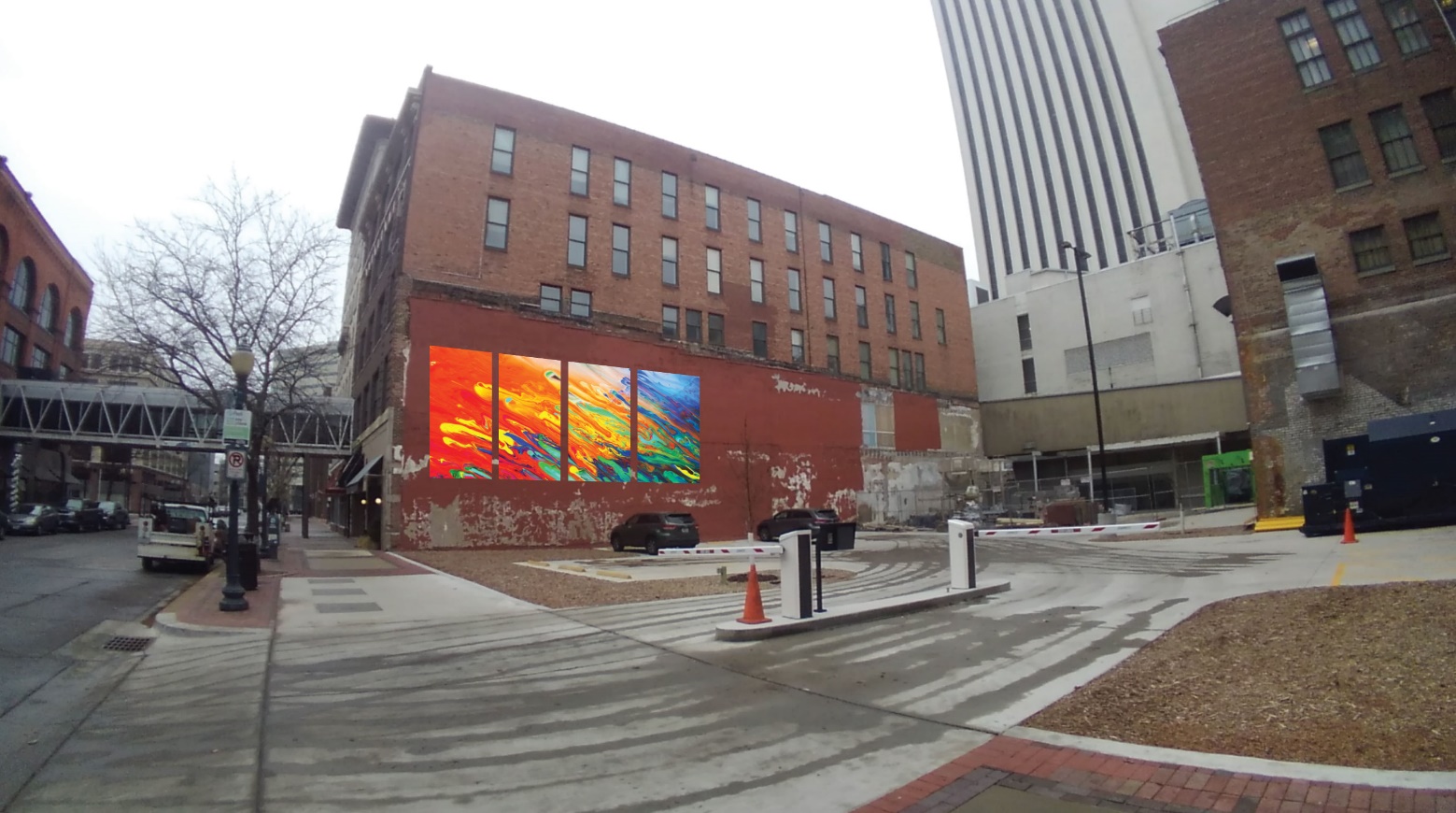 $5,200 for production and installation
$4,800 to go towards Artist Fee
Best way to publish artist call?
8/8/2019
U.S. Cellular Center Light Sculpture
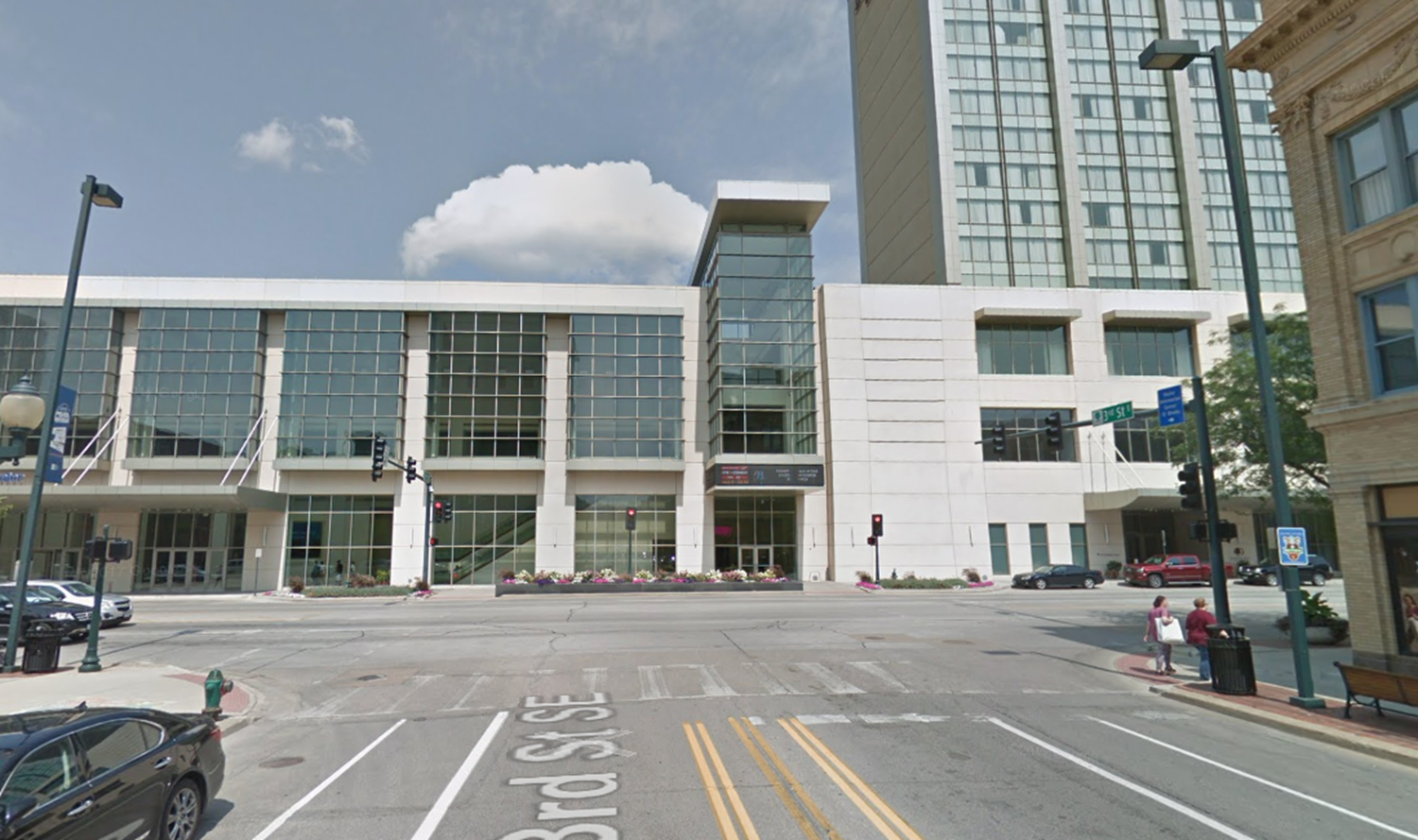 Application Deadline: 9/5/19
Days Remaining: 28
Received 11 applications to date.
Selection of Finalists: 9/19/19
Proposal Deadline: 11/4/19
Final Selection of Artist: 11/14/19
Artist Meetings 1-3: TBD
Completion and Installation: Summer 2020
8/8/2019
Storm Drain Art
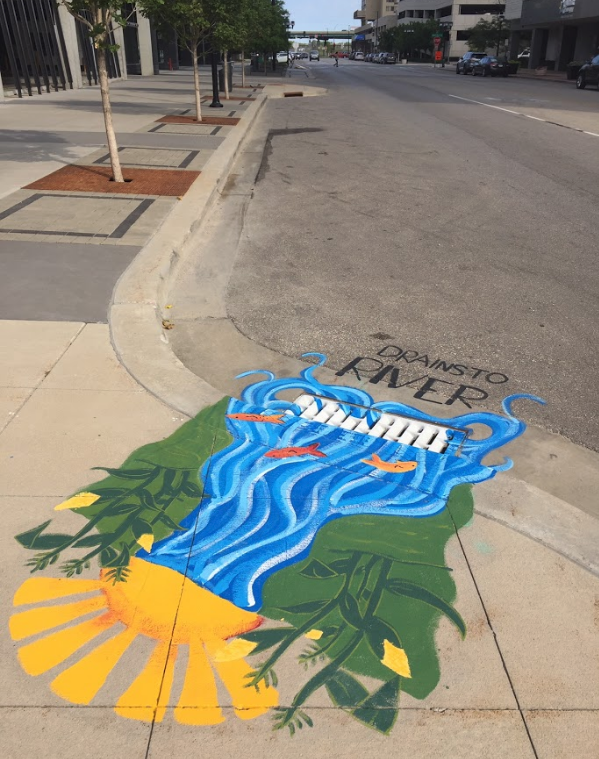 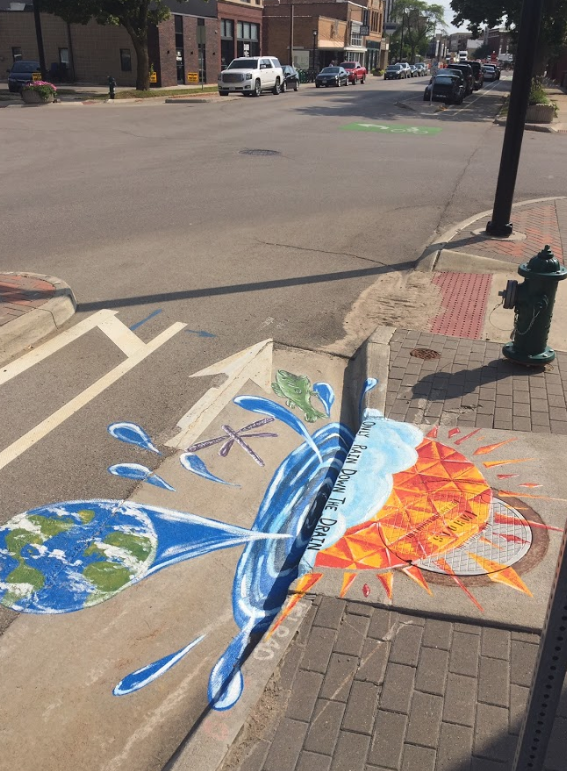 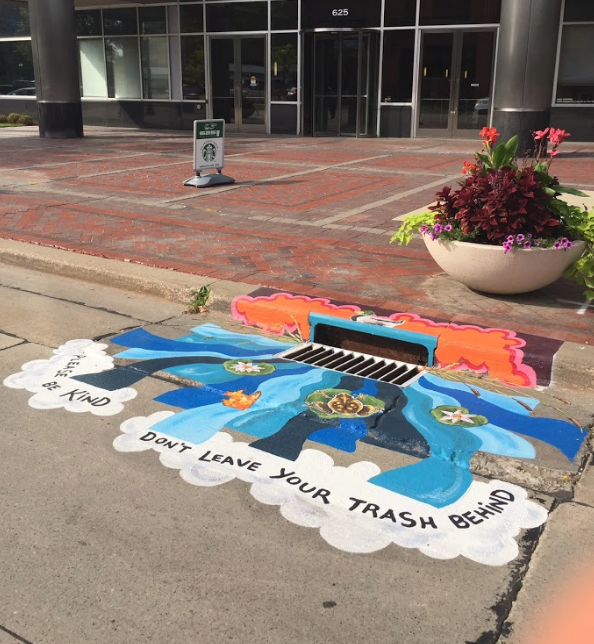 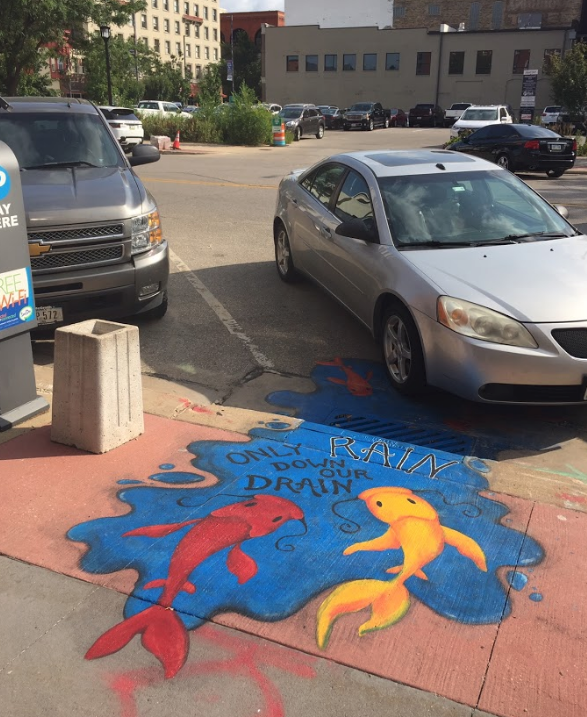 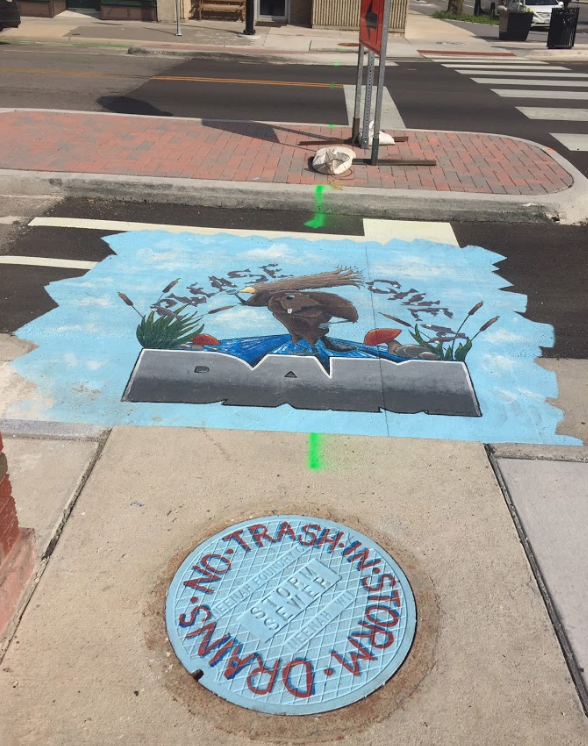 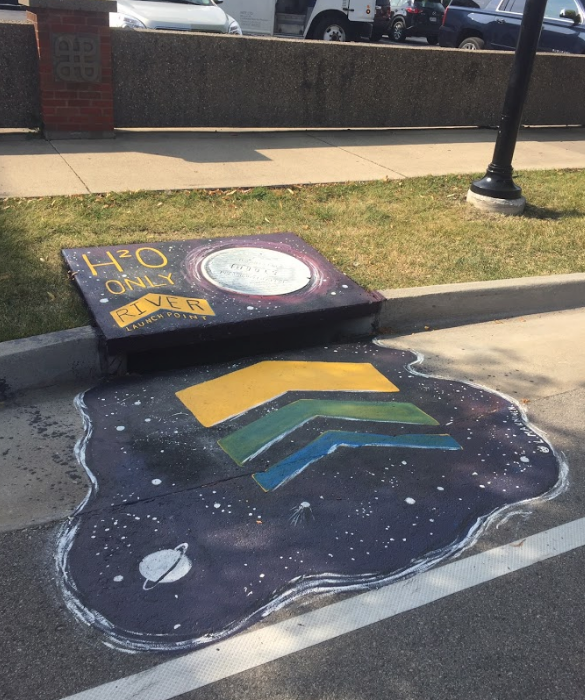 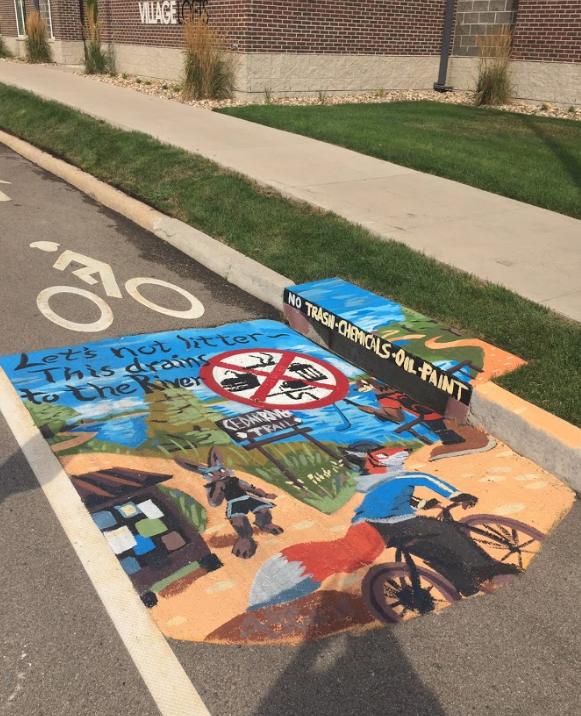 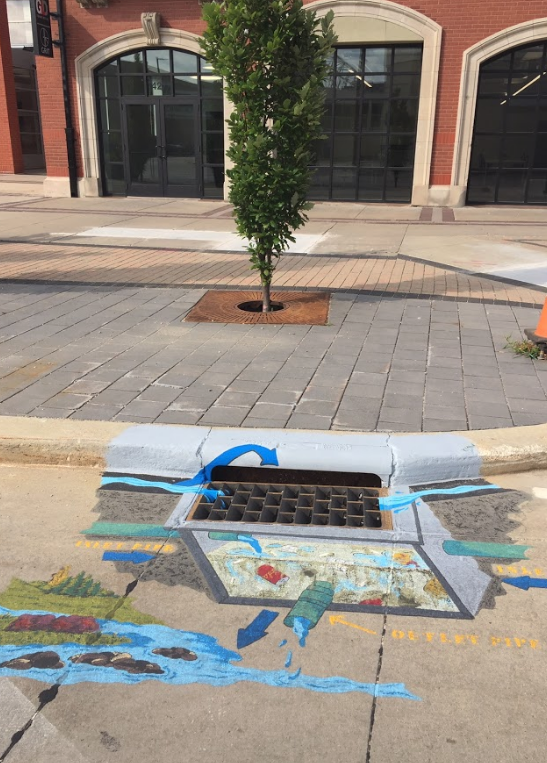 8/8/2019
3rd Street Sculpture Trail
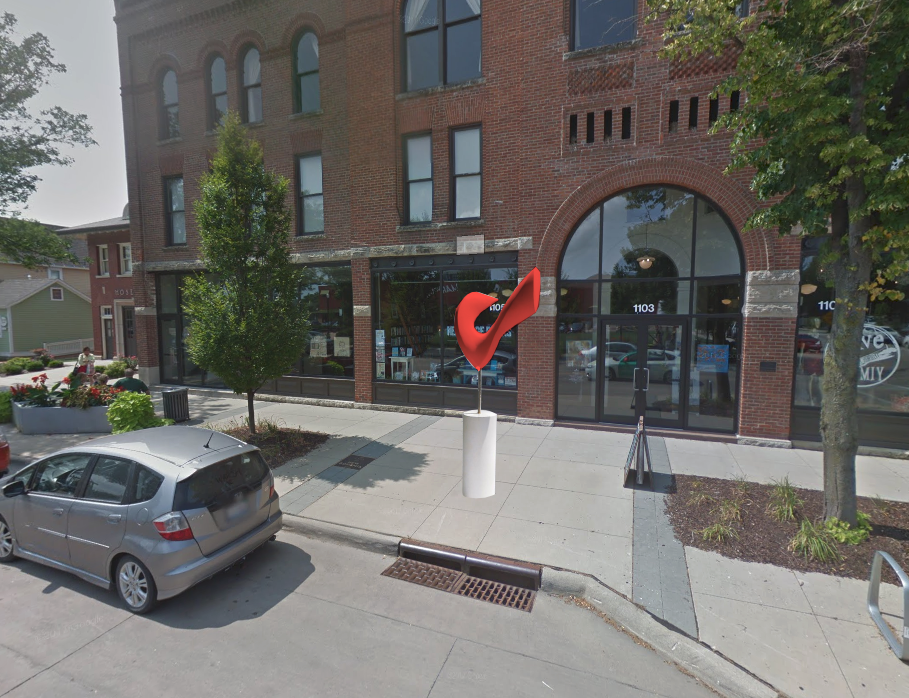 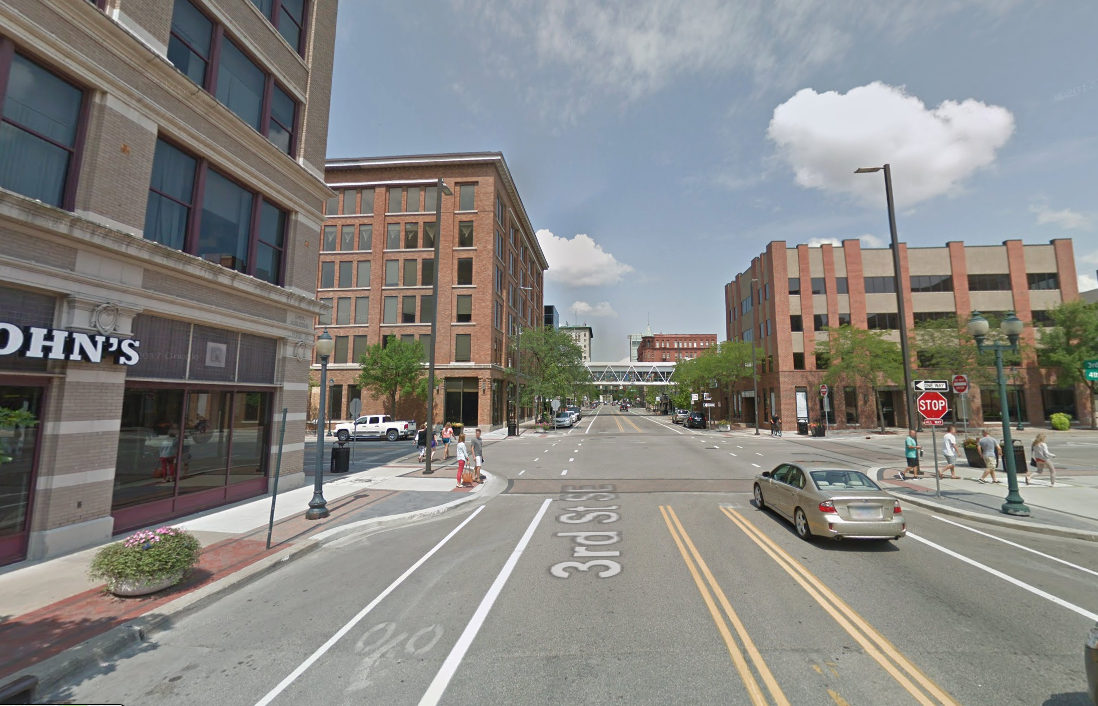 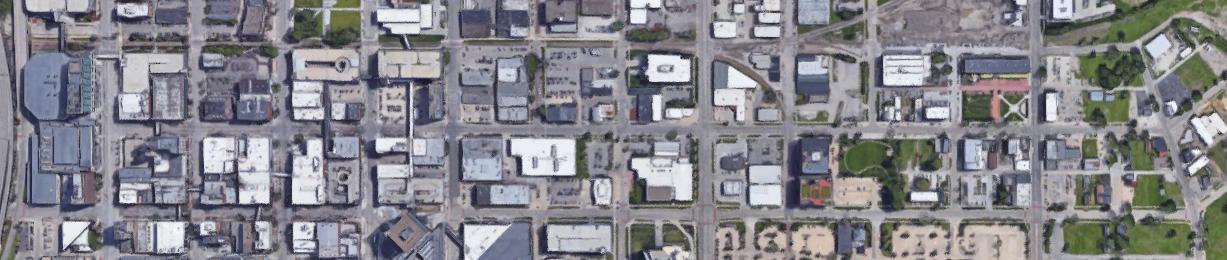 8/8/2019
6. Member Updates/Announcements 

7. Adjournment 

Next Meeting: September 19, 2019
8/8/2019